Mining Acronym Expansions and Their Meanings Using Query Click Log
Bilyana Taneva, Tao Cheng, Kaushik Chakrabarti, Yeye He

DMX Group, Microsoft Research
5/16/2013
WWW 2013
The Popularity of Acronyms
Acronym: abbreviations formed from the initial components of words or phrases
E.g., CMU, MIT, RISC, MBA, …

Acronyms are very commonly used in
Web search 
Tweets
Text messages
…

Even more common on mobile devices
Acronym Characteristics
Ambiguous: one acronym can have many different meanings
E.g., CMU can refer to  “Central Michigan University”, “Carnegie Mellon University”, “Central Methodist University”, and many other meanings


Disambiguated by context: the meaning is often clear when context is available
E.g., “cmu football” -> “Central Michigan University” 
	       “cmu computer science” -> “Carnegie Mellon University”
Application Scenario
Web Search

Acronym Queries
Suggest the different meanings of the input acronym, or expand to the most likely intended meaning


Acronym + Context Queries
Infer the most likely intended meaning given the context and then perform query alteration, e.g., “cmu football” -> “central michigan university football”
Problem Statement
Input: an acronym

Output: the various different meanings of the acronym; each meaning is represented by its canonical expansion, a popularity score and a set of associated context words
[Speaker Notes: Many variants of the expansion]
Insight: Exploiting Query Co-click
central michigan university
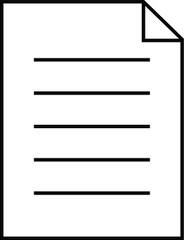 cmu football
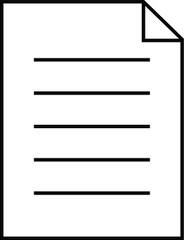 cmu
central mich univ
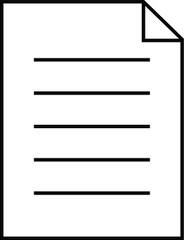 carnegie mellon university
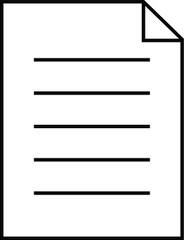 cs carnegie mellon
…
Technical Challenges
Identify co-clicked queries that are expansions
Mined expansions are often noisy, containing variants for the same meaning
Identify context words for each meaning
central michigan university
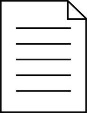 Handle tail meanings
cmu football
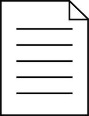 central mich univ
cmu
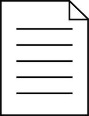 carnegie mellon university
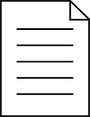 cs carnegie mellon
…
[Speaker Notes: Bring the figure here to explain]
Mining Steps
1
2
4
5
3
Popularity
Mining
Context
Mining
Canonical Expansion 
Identification
Expansion 
Identification
Expansion 
Clustering
central michigan university
michigan, athletics, 
football, …
0.615
central mich univ
CMU
central mi university
pittsburgh, library, 
computer, …
carnegie mellon university
0.312
caneigie mellon univ
concrete masonry unit
0.045
block, concrete, 
cement, …
Acronym Candidate Expansion Identification
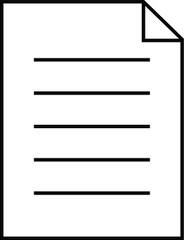 central michigan university
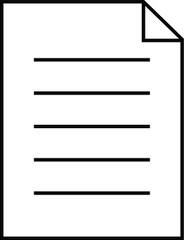 central mich univ
cmu
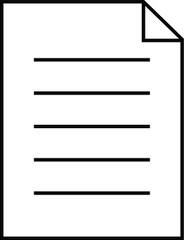 carnegie mellon university
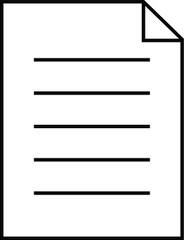 …
Rely on Acronym-Expansion Checking Function
Not a trivial task, e.g., “Hypertext Transfer Protocol” for “HTTP”, “Master of Business Administration” is for “MBA”
Mining Steps
2
1
4
5
3
Popularity
Mining
Context
Mining
Canonical Expansion 
Identification
Expansion 
Identification
Expansion 
Clustering
central michigan university
michigan, athletics, 
football, …
0.615
central mich univ
CMU
central mi university
pittsburgh, library, 
computer, …
carnegie mellon university
0.312
caneigie mellon univ
concrete masonry unit
0.045
block, concrete, 
cement, …
Acronym Expansion Clustering
Edit distance is inadequate
E.g, “central michigan university” and “central mich univ”

Insight: leveraging clicked documents
Each document typically corresponds to a single meaning
Expansion of same meaning click on same set of documents, and expansion of different meanings click on different documents

Clicked document based distance
Set distance (Jaccard distance)
Distributional distance (Jensen-Shannon Divergence)
Mining Steps
3
1
2
4
5
Popularity
Mining
Context
Mining
Canonical Expansion 
Identification
Expansion 
Identification
Expansion 
Clustering
central michigan university
michigan, athletics, 
football, …
0.615
central mich univ
CMU
central mi university
pittsburgh, library, 
computer, …
carnegie mellon university
0.312
caneigie mellon univ
concrete masonry unit
0.045
block, concrete, 
cement, …
Identifying Canonical Expansion
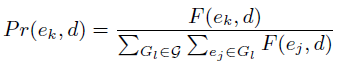 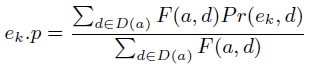 For each meaning group, canonical expansion is the one with the highest probability
Mining Steps
4
3
1
2
5
Popularity
Mining
Context
Mining
Canonical Expansion 
Identification
Expansion 
Identification
Expansion 
Clustering
central michigan university
michigan, athletics, 
football, …
0.615
central mich univ
CMU
central mi university
pittsburgh, library, 
computer, …
carnegie mellon university
0.312
caneigie mellon univ
concrete masonry unit
0.045
block, concrete, 
cement, …
Measure Meaning Popularity
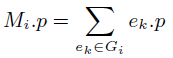 Mining Steps
5
1
2
4
3
Popularity
Mining
Context
Mining
Canonical Expansion 
Identification
Expansion 
Identification
Expansion 
Clustering
central michigan university
michigan, athletics, 
football, …
0.615
central mich univ
CMU
central mi university
pittsburgh, library, 
computer, …
carnegie mellon university
0.312
caneigie mellon univ
concrete masonry unit
0.045
block, concrete, 
cement, …
Compute Context Words for Each Meaning
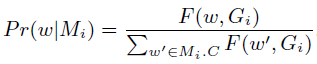 Enhancement for Tail Meanings
massachusetts institute of technology
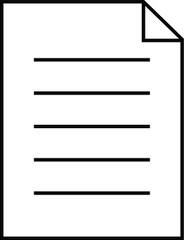 mit
mit boston
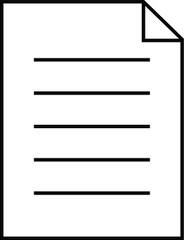 mass institute of tech
mit pune
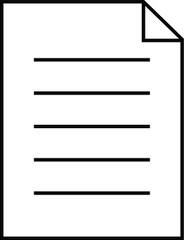 maharashtra institute of technology pune
mahakal institute of technology ujjain
mit ujjain
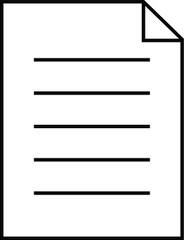 …
mahakal institute of technology
Expansion Identification (Enhanced)
Consider acronym supersequence queries
E.g, “mit pune”, “mit ujjain”, etc. 

Identify expansions from the co-clicked queries of the acronym supersequence queries
E.g, “maharashtra institute of technology pune”, “mahakal institute of technology ujjain”, etc.
Expansion Clustering (Enhanced)
Need to aggregate across supersequence queries
E.g., “mahakal institute of technology ujjain”, “mahakal institute of technology india”, …

Distance aggregation
For each supersequence pair, compute the distance and then aggregate the distances over all supersequence pairs

Click frequency aggregation
For each expansion, consider all the documents, including the ones clicked by supersequence queries, and then compute the distributional distance on the aggregated click distribution
[Speaker Notes: Give an example, why we need aggregation]
Application: Online Meaning Prediction
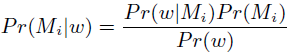 This can be extended to handle context with multiple  words
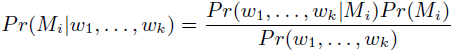 [Speaker Notes: Use example in the formula]
Experiments
Data: 100 input acronyms sampled from Wikipedia disambiguation pages

Compared methods
Edit Distance based Clustering (EDC)
Jaccard Distance based Clustering (JDC)
Acronym Expansion Clustering (AEC)
Enhanced Acronym Expansion Clustering (EAEC)

Ground Truth
Wikipedia meanings: Wikipedia disambiguation page
Golden standard meanings: manually captured from co-clicked queries
Evaluation Measures
Standard measures used for evaluating clustering, specifically: 

Purity: how pure are the meaning clusters

Normalized Mutual Information (NMI): considering both the quality of clusters and the number of clusters 

Recall: number of meanings found with respect to the Golden Standard
Meanings, Popularity and Context Words
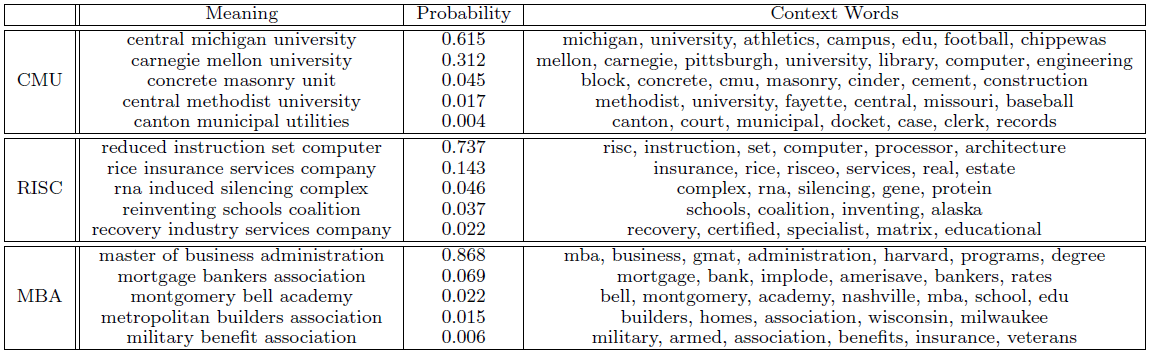 Mining Results
AEC > JDE > EDC: weighting by click frequency helps





EAEC > ACE: exploiting supersequence queries boost recall
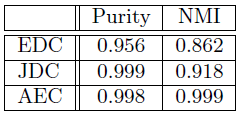 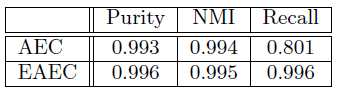 Wikipedia and Golden Standard Meanings
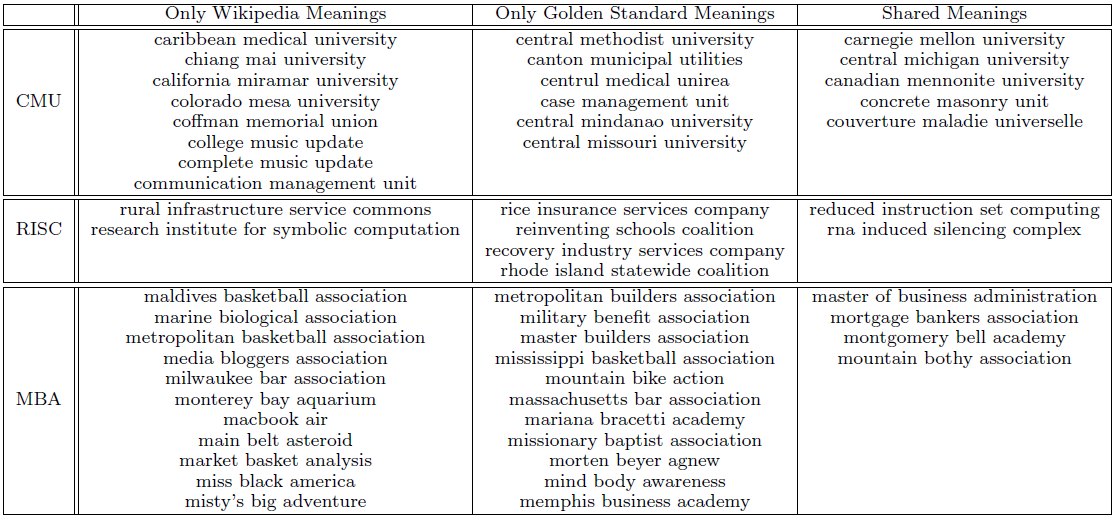 Wikipedia vs. Golden Standard Meanings
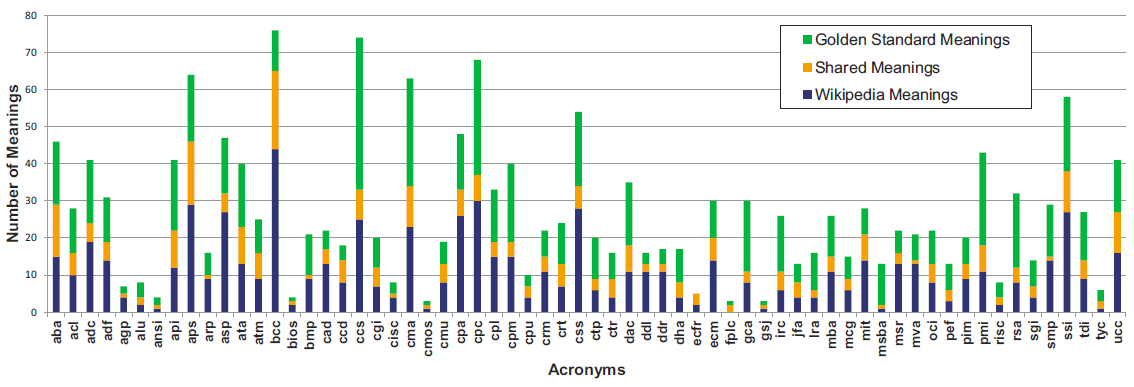 Online Meaning Prediction Results
Data: 7,612 acronym+context queries

Each query is manually labeled to the most probable meaning by judges. 
Examples: 





Average Precision: 94.1%
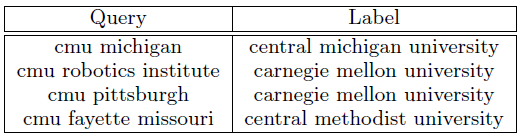 Summary
We introduce the problem of ﬁnding distinct meanings of each acronym, along with the canonical expansion, popularity score and context words

We present a novel, end-to-end solution leveraging query click log

We demonstrate the mined information can be used effectively for online queries in web search
Thanks!